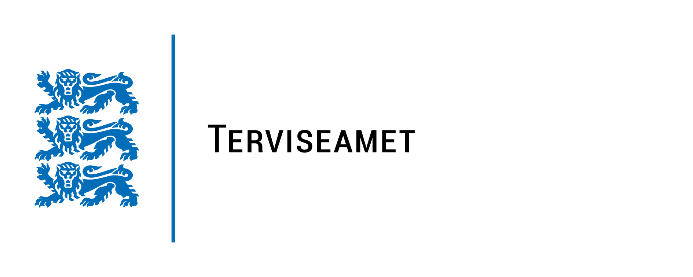 Head hügieeni tavad töökohas
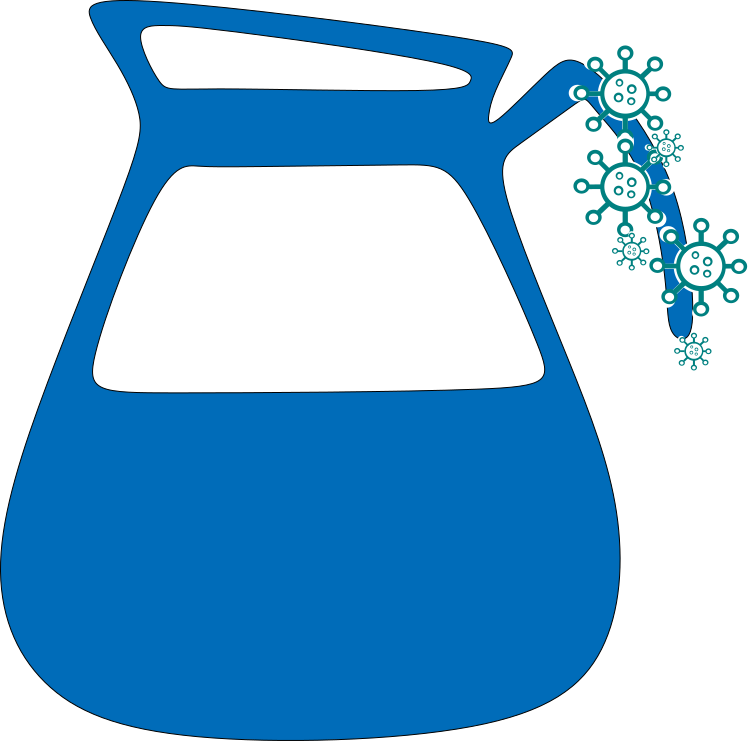 Kätepesu ja saastunud pinnad, nakkusoht kööginurgas (nt kooginuga)

Desovahendit pole mõtet hoida WC-s vaid pigem välisuste ees, kus saastuvad ukselingid ja käsipuud

Loo võimalus (kui deso on siis desotatakse, kui maskid on siis kantakse)

pindade puhastamine
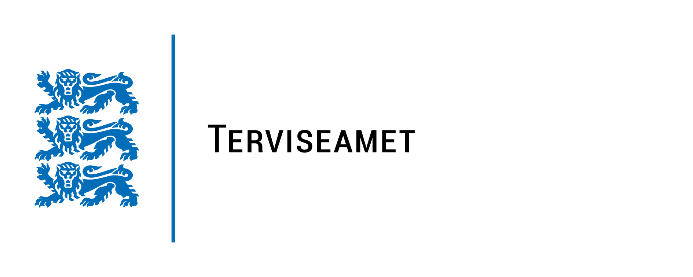 Käterätikud vs kätekuivatus paber
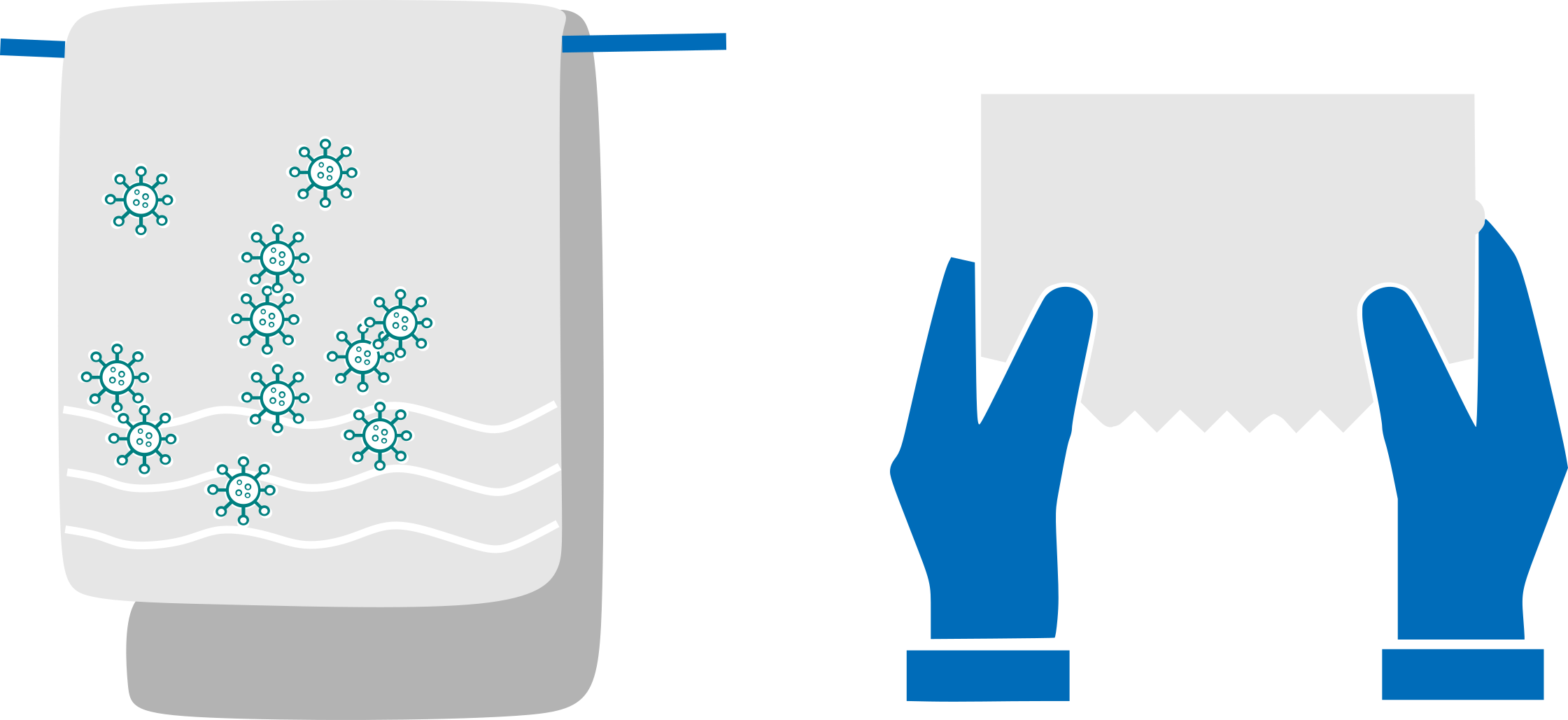 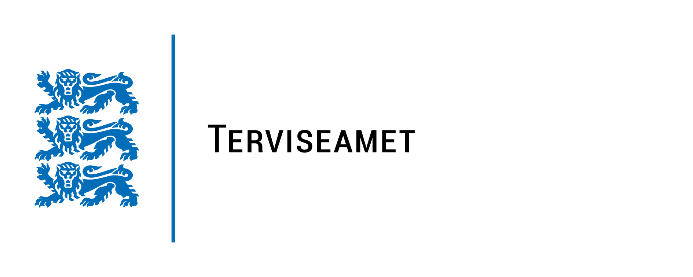 Nakkuse saamine ja nakkusohtlikuks muutumine
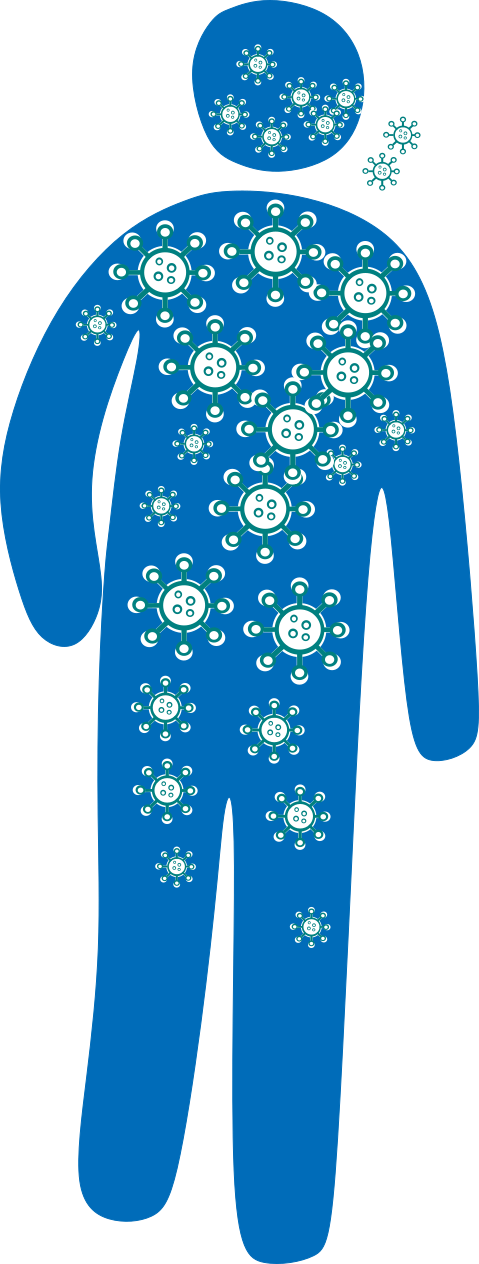 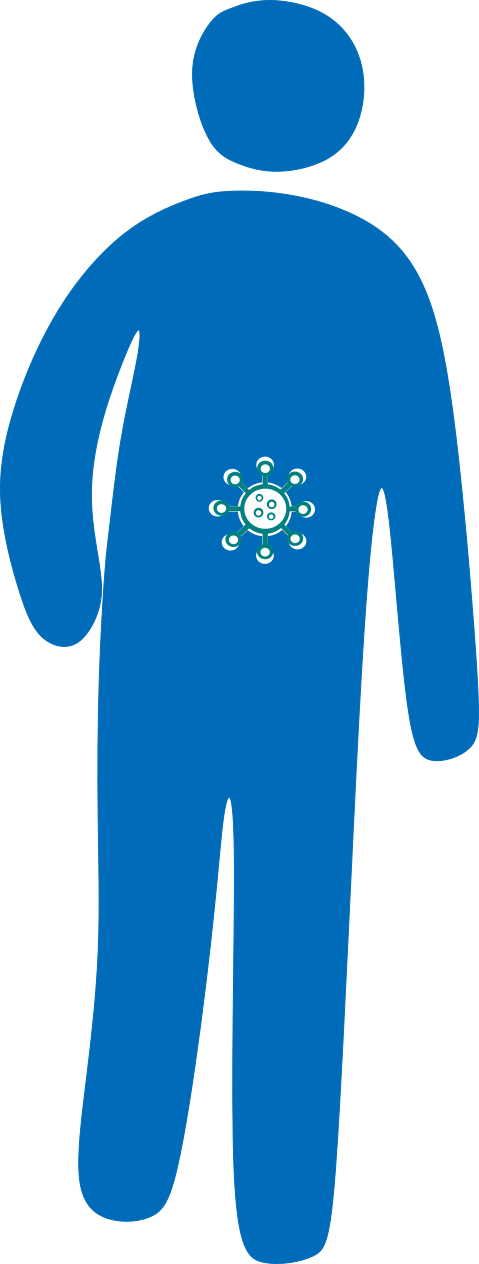 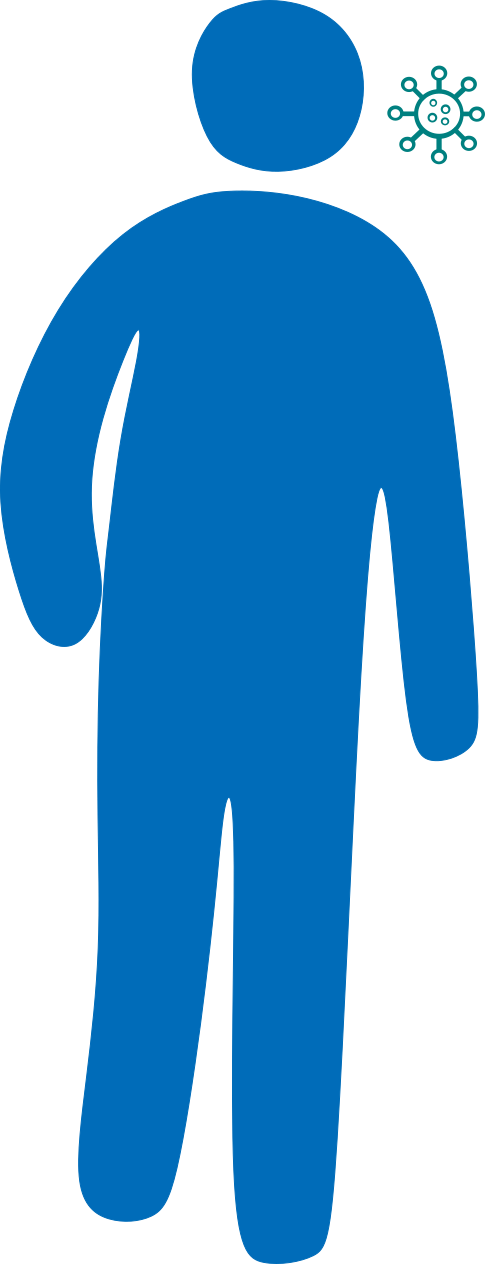 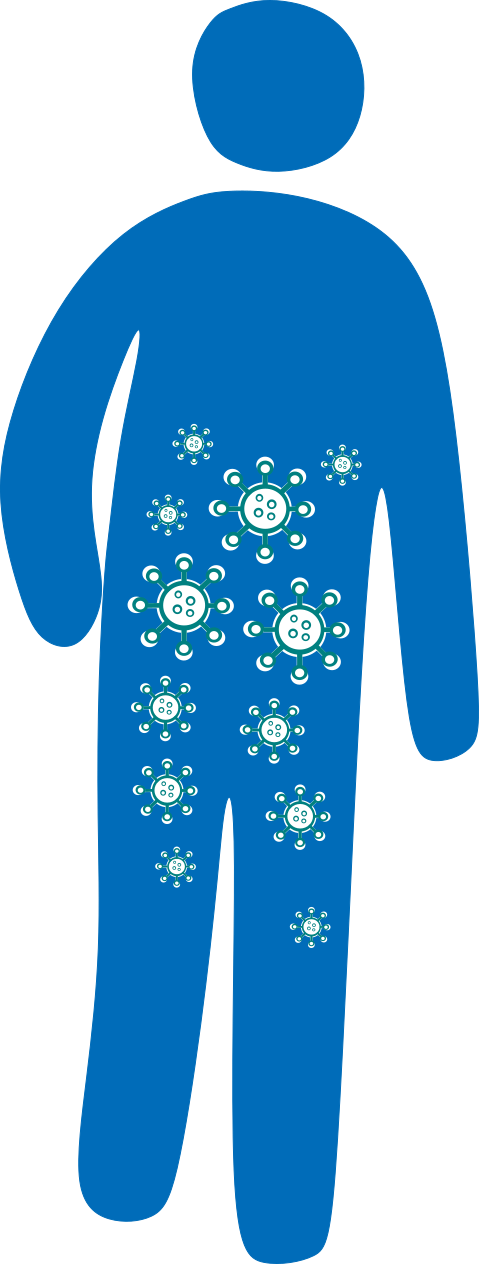 Päev - 0
Päev – 4
Päev – 1-3
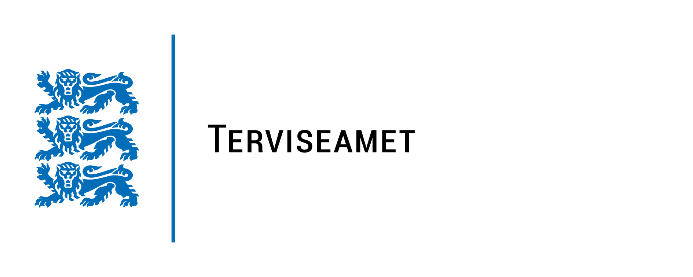 Nakkusohtlik periood ja paranemine
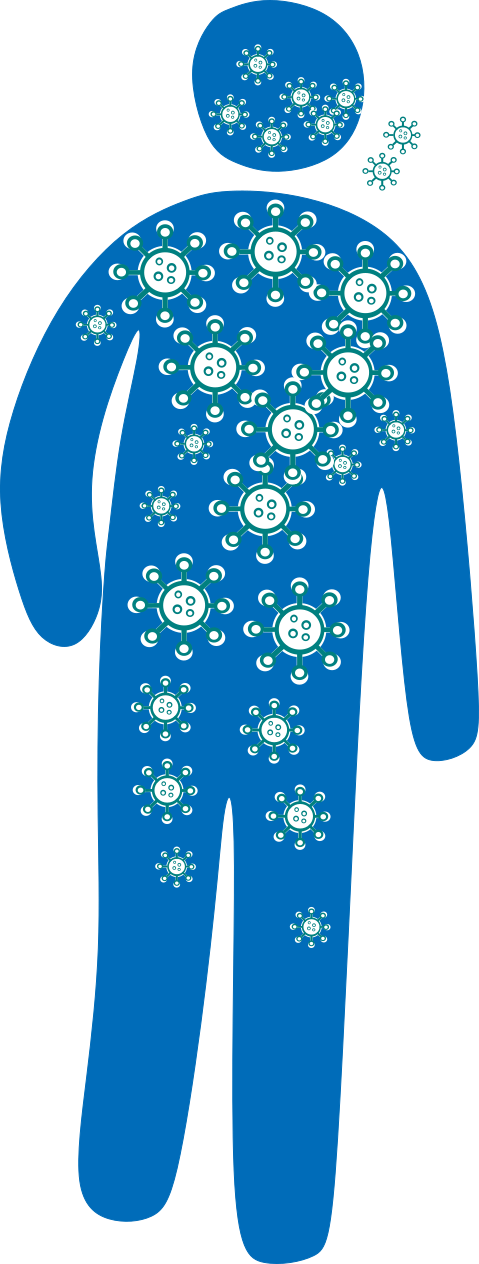 Päev – 4 – organism on viirusega koormatud ja tekivad haigussümptomid: köha, nohu, väsimus, nõrkus, peavalu

Üldjuhul kestavad sümptomid 2-3 päeva ja siis hakkab viiruskoormus langema. 

Inimene püsib nakkusohtlik veel kuni 5-6 päeva.
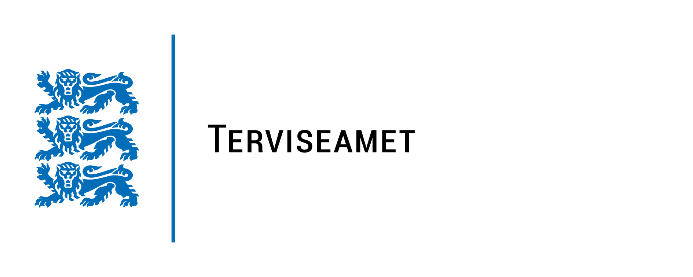 Kinnised koosolekuruumid
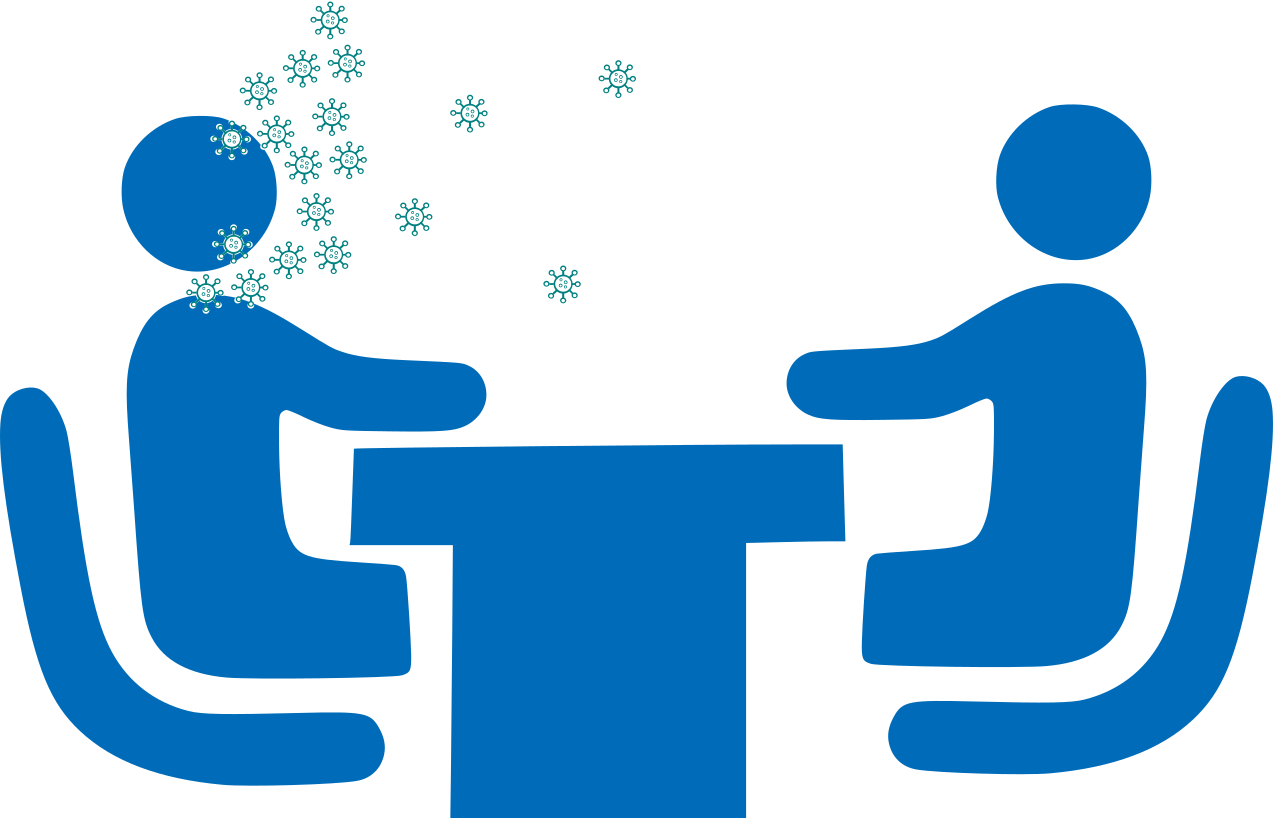 -ruum täitub viirusega
Ventilatsioon (sise ja välisõhuvahetus)
Mitu õhuvahetust tunnis
Ruumis liikumise ja paigutuse mõju
Distantsi hoidmine
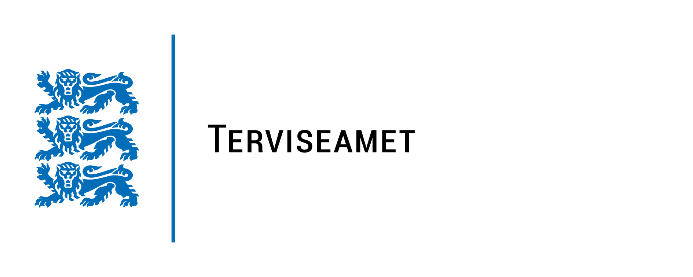 Isikukaitsevahendid
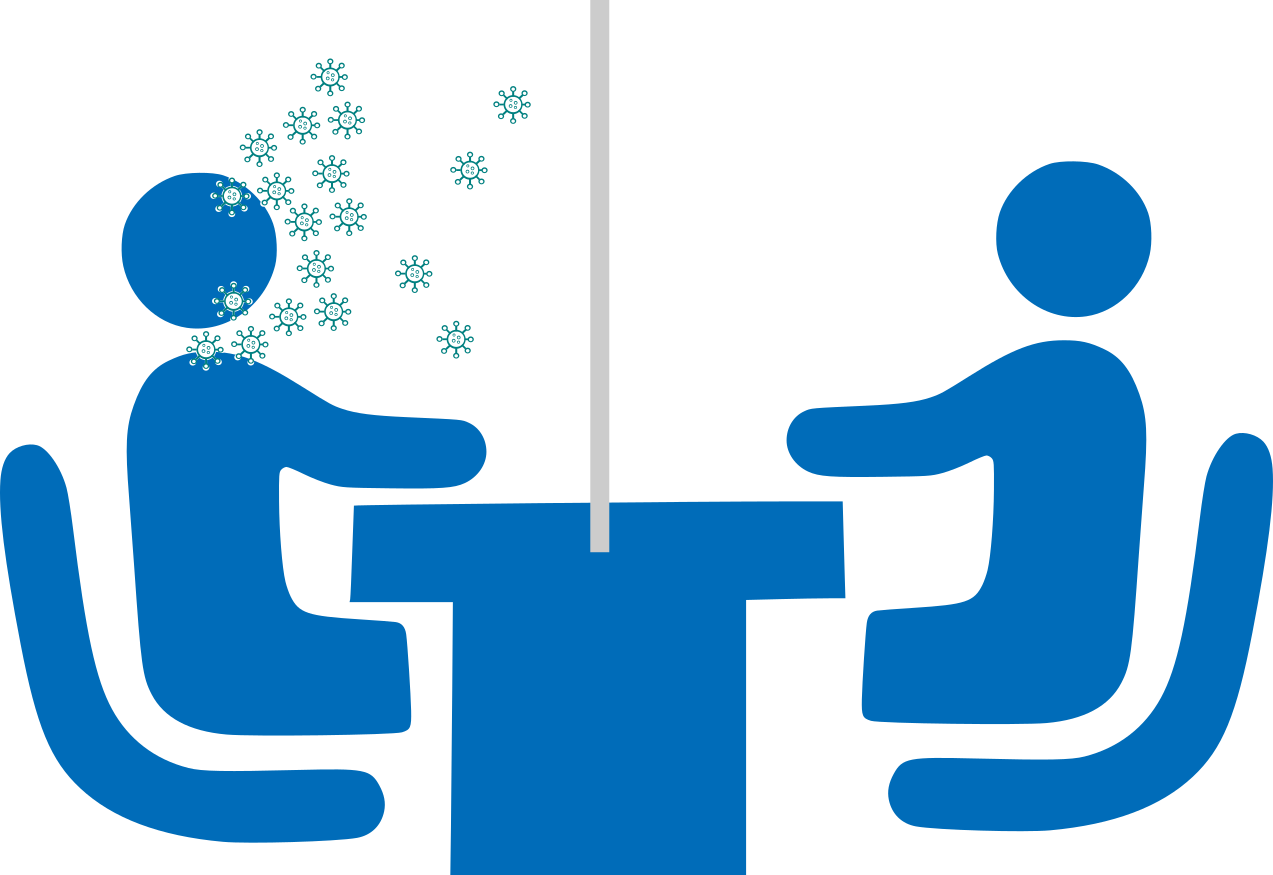 -mask
-visiir
-pleksiklaas
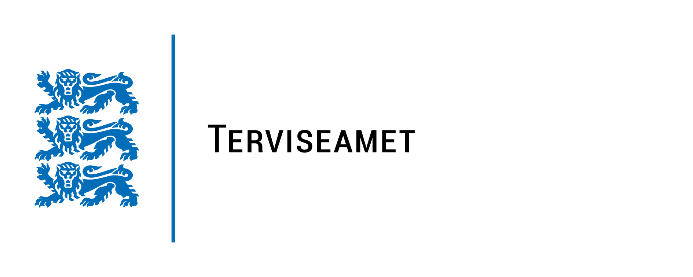 Sümptomitega ja sümptomiteta
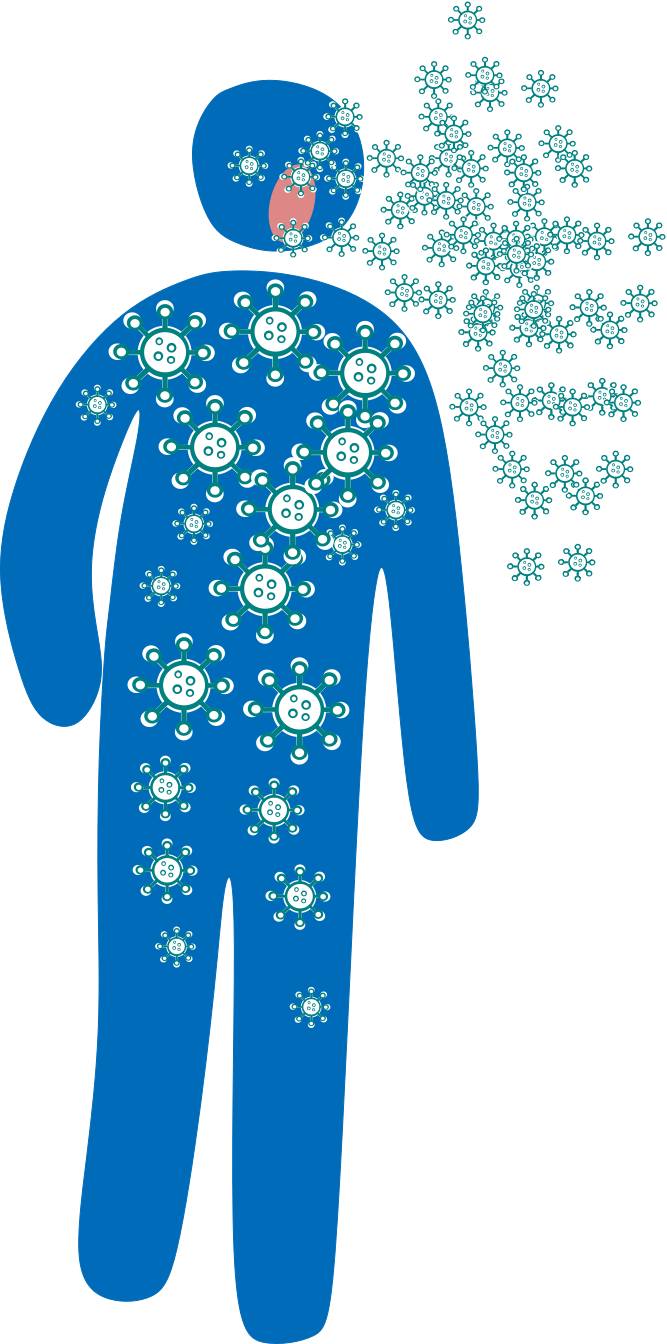 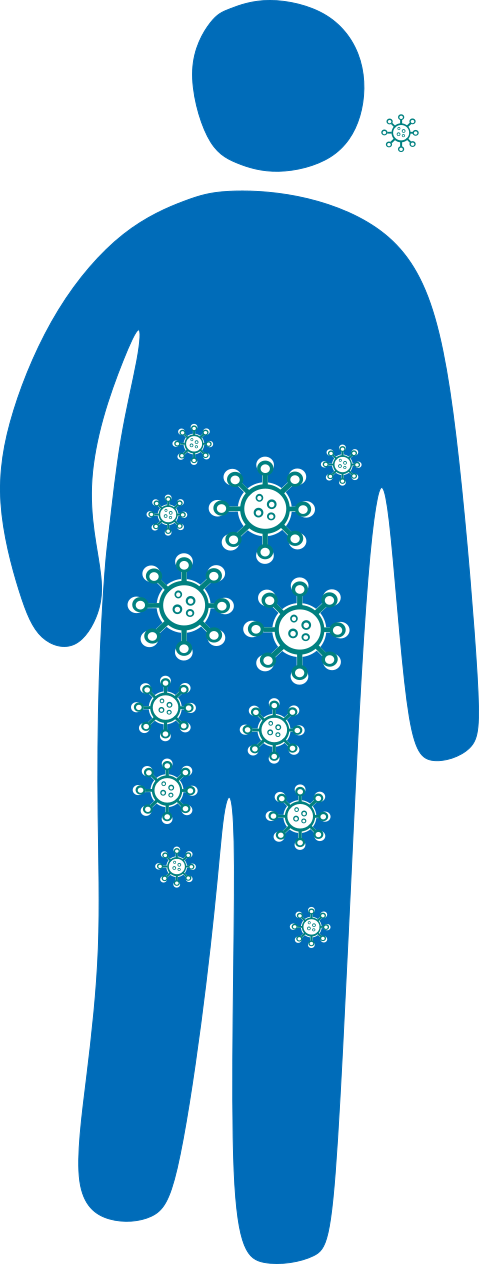 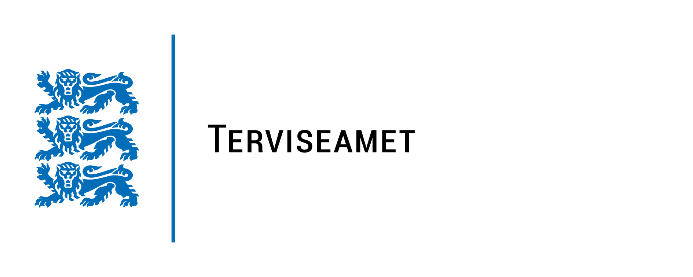 Ilma maskita ja maskiga
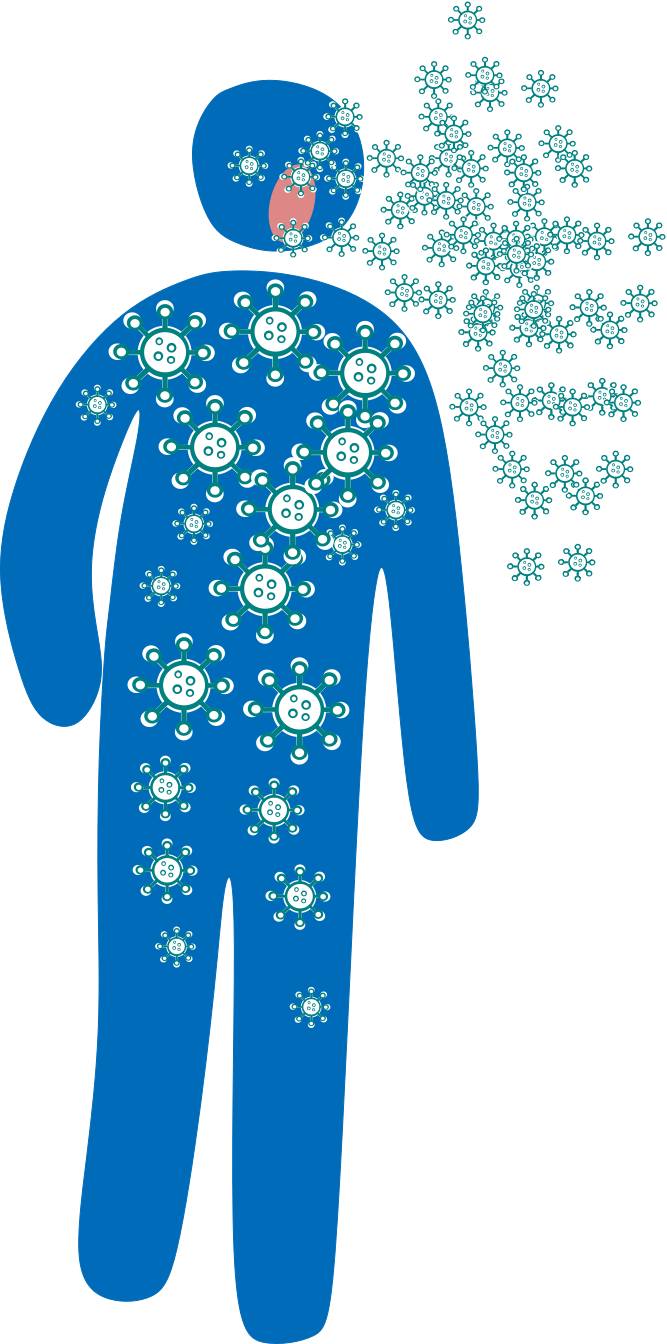 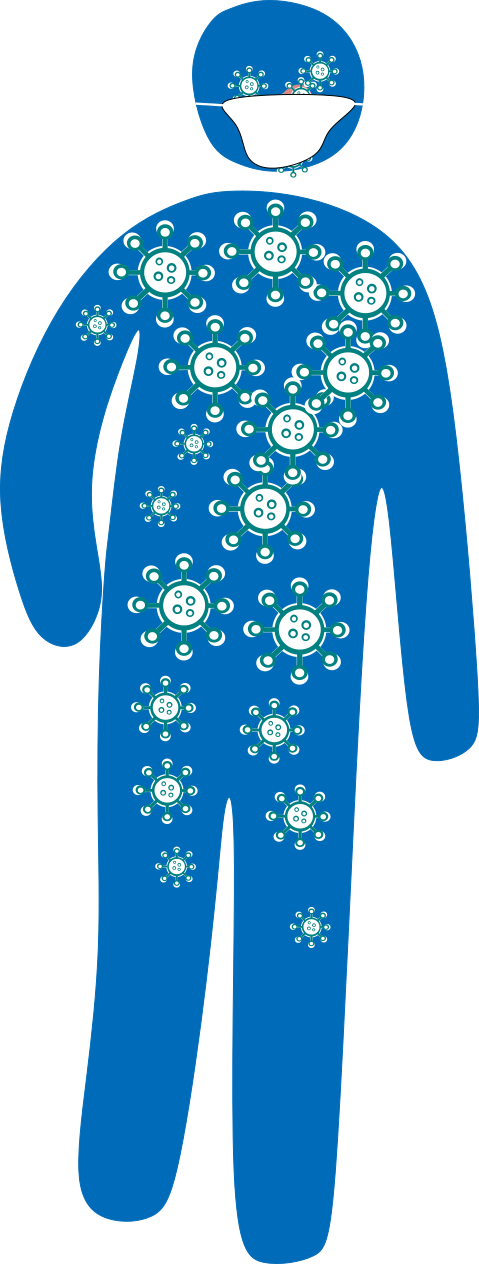 Riidest mask vs korduvkasutatav
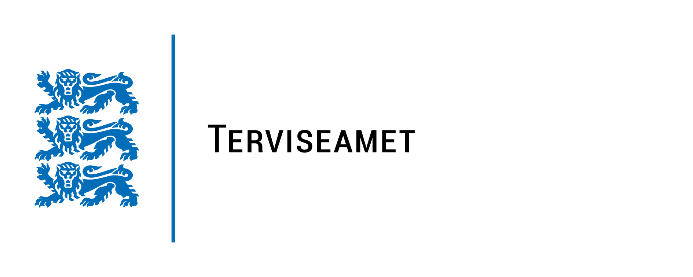 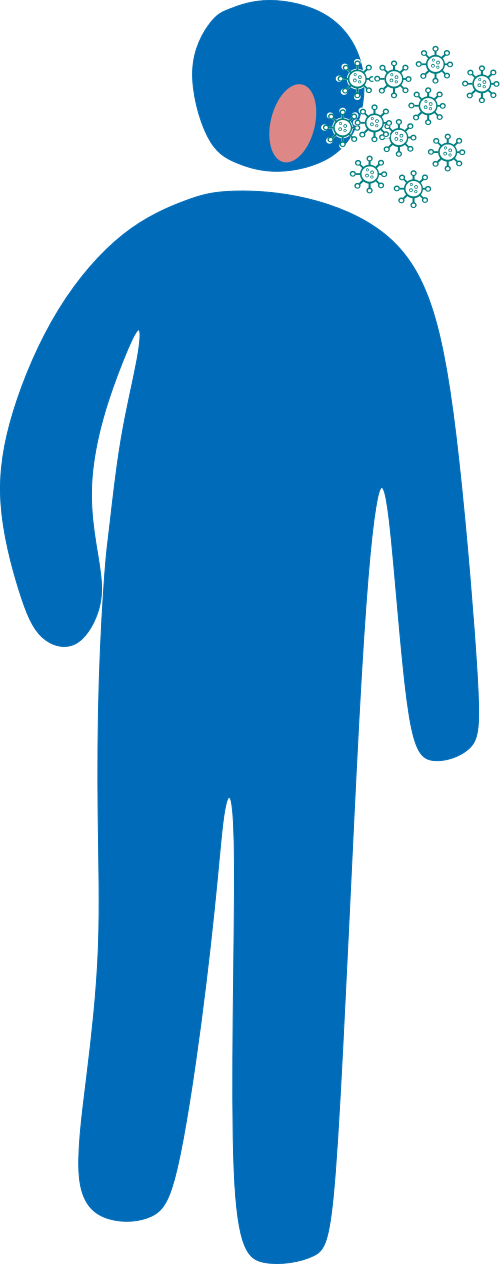 Suhtlus tööruumides
- Rääkimine, 
- laulmine, 
- naermine
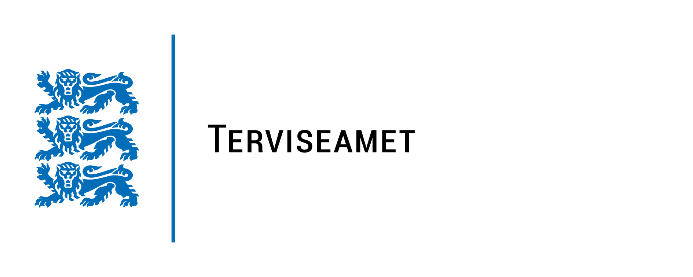 Kogunemised töökohas
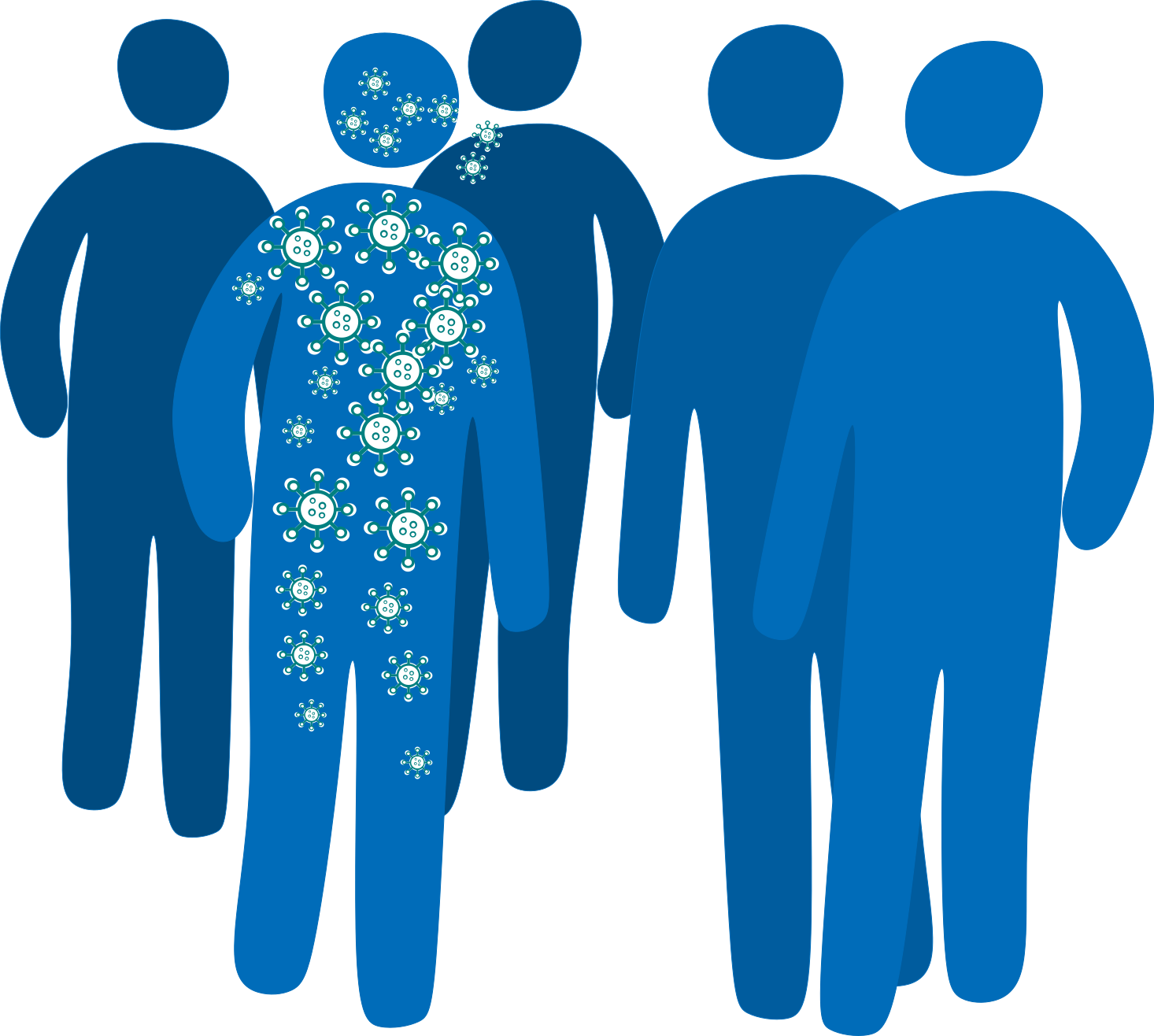 Erinevate asutuste, erinevate korruste inimesed koos, tööühistransport, kohvipausid, suitsunurgad
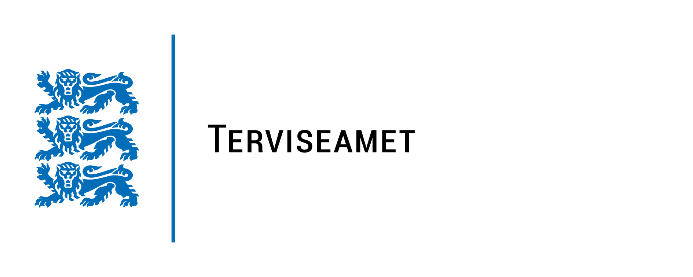 Head hügieeni tavad töökohas
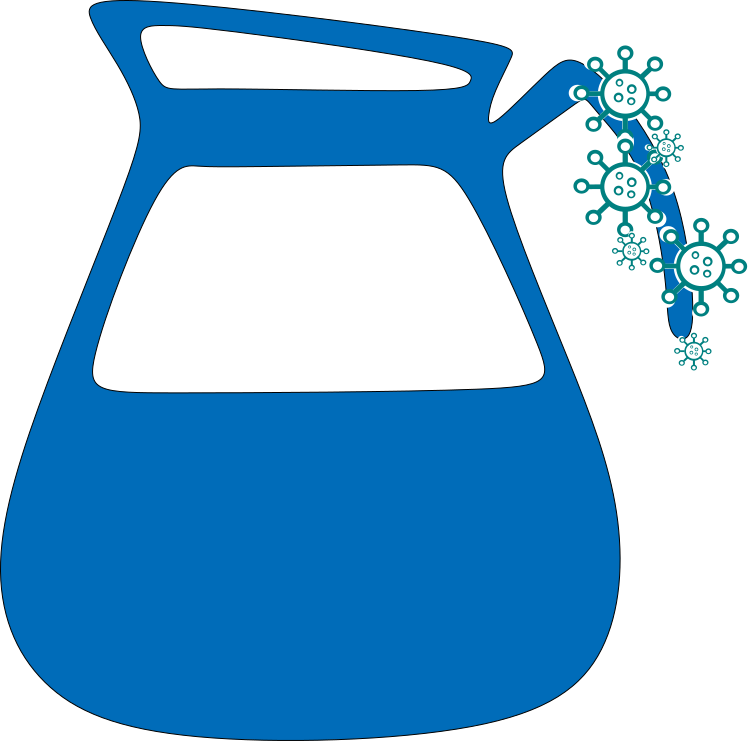 Kätepesu ja saastunud pinnad, nakkusoht kööginurgas (nt kooginuga)

Desovahendit pole mõtet hoida WC-s vaid pigem välisuste ees, kus saastuvad ukselingid ja käsipuud

Loo võimalus (kui deso on siis desotatakse, kui maskid on siis kantakse)

pindade puhastamine
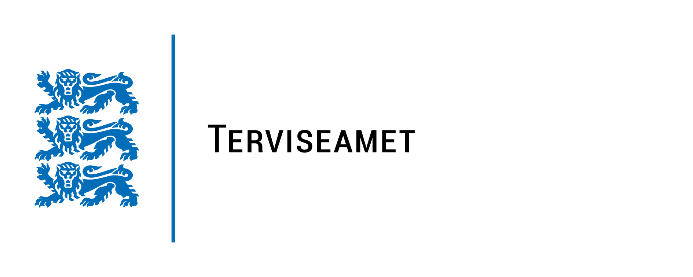 Käterätikud vs kätekuivatus paber
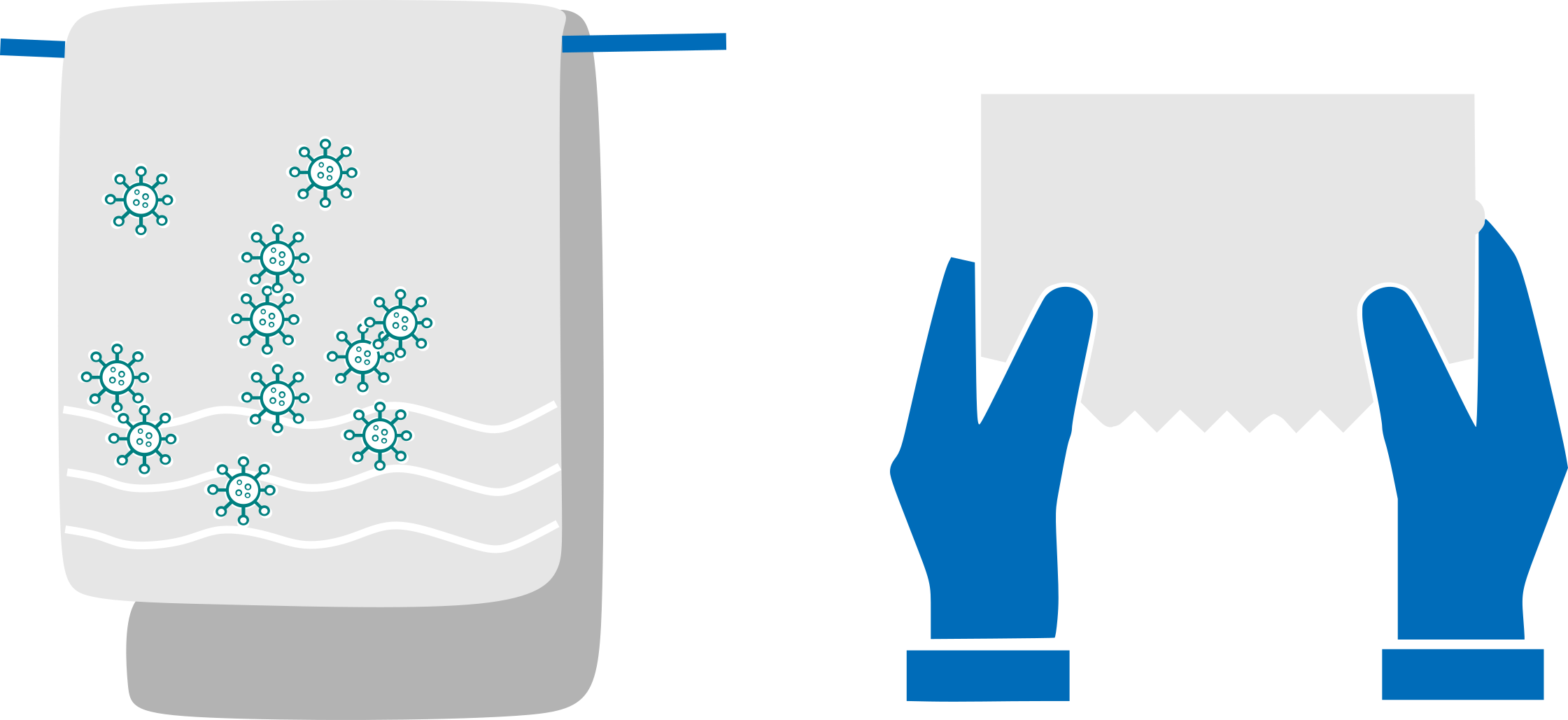